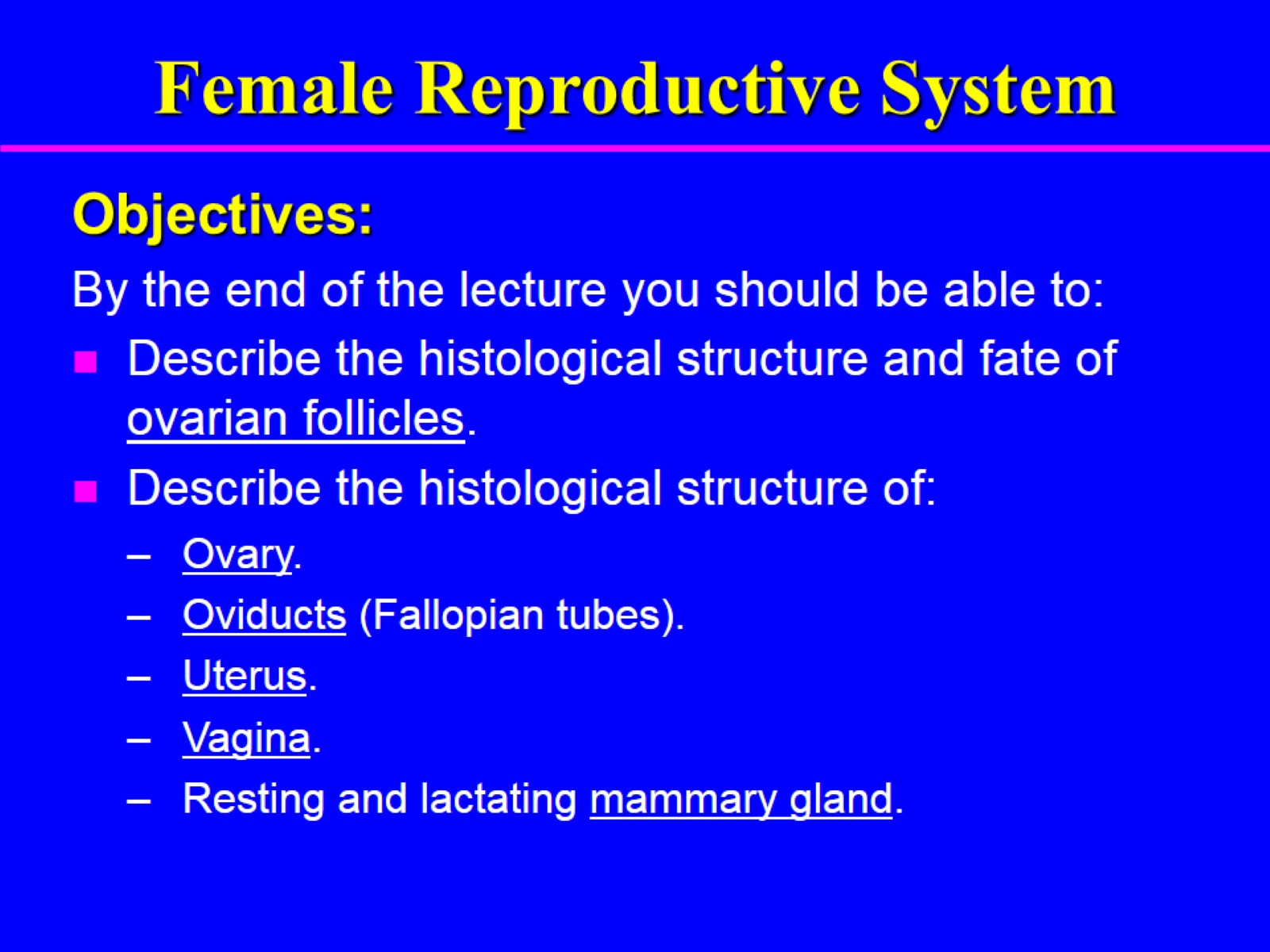 Female Reproductive System
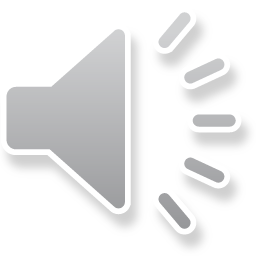 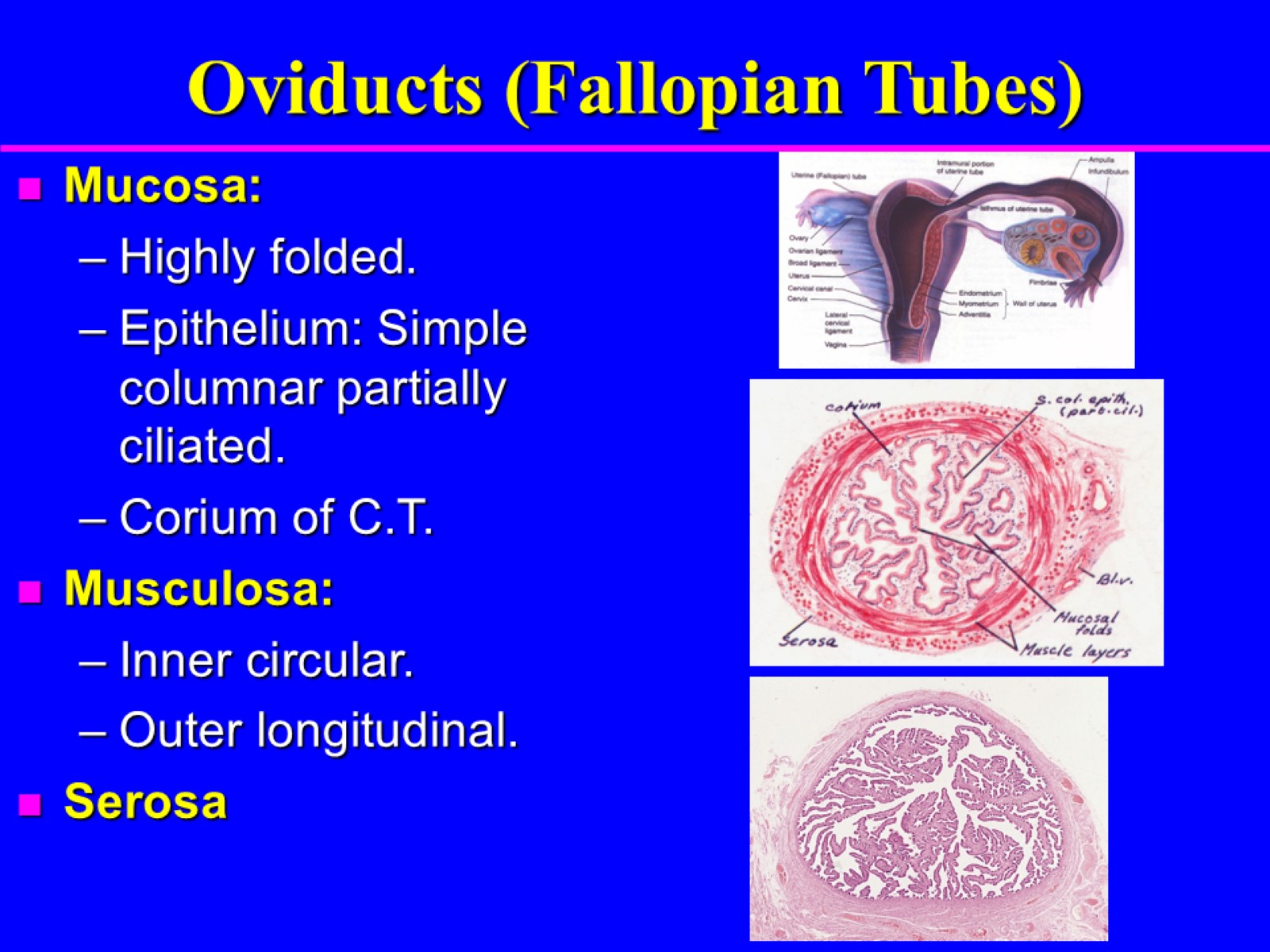 Oviducts (Fallopian Tubes)
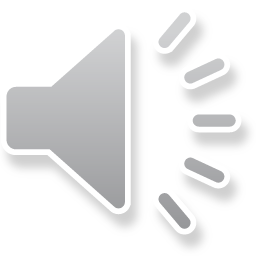 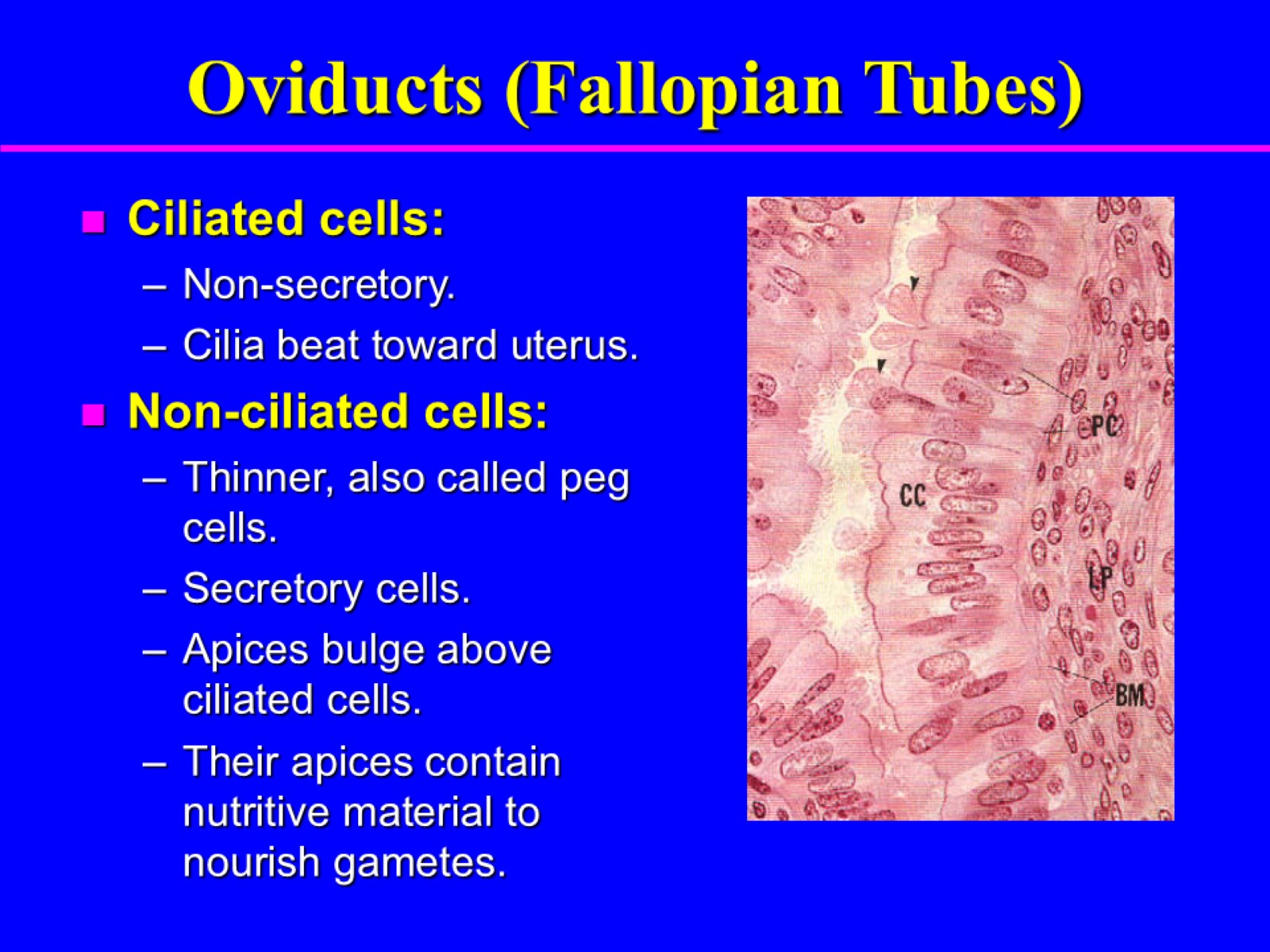 Oviducts (Fallopian Tubes)
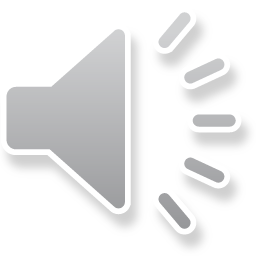 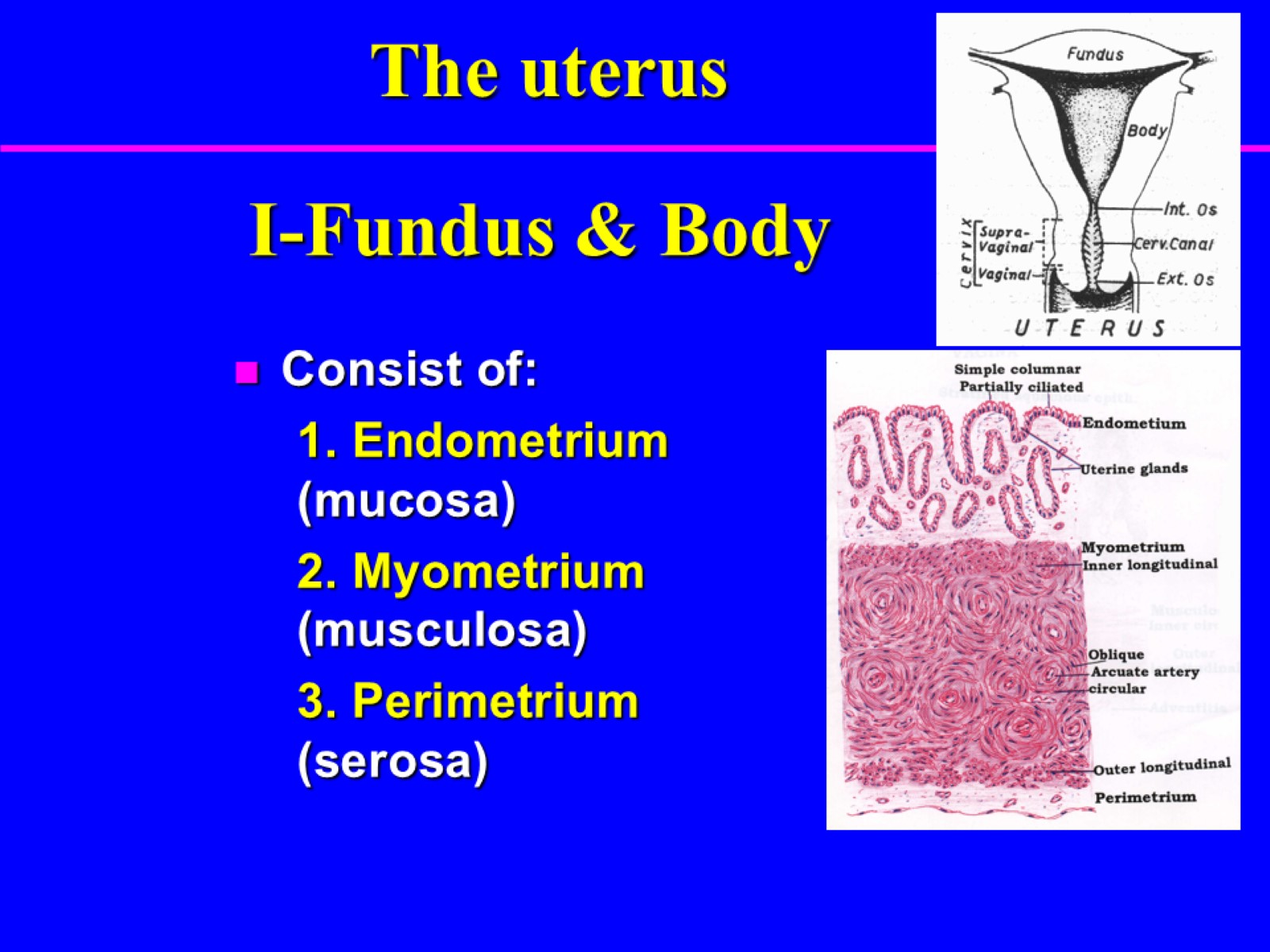 I-Fundus & Body
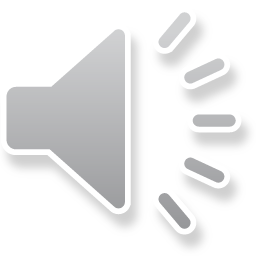 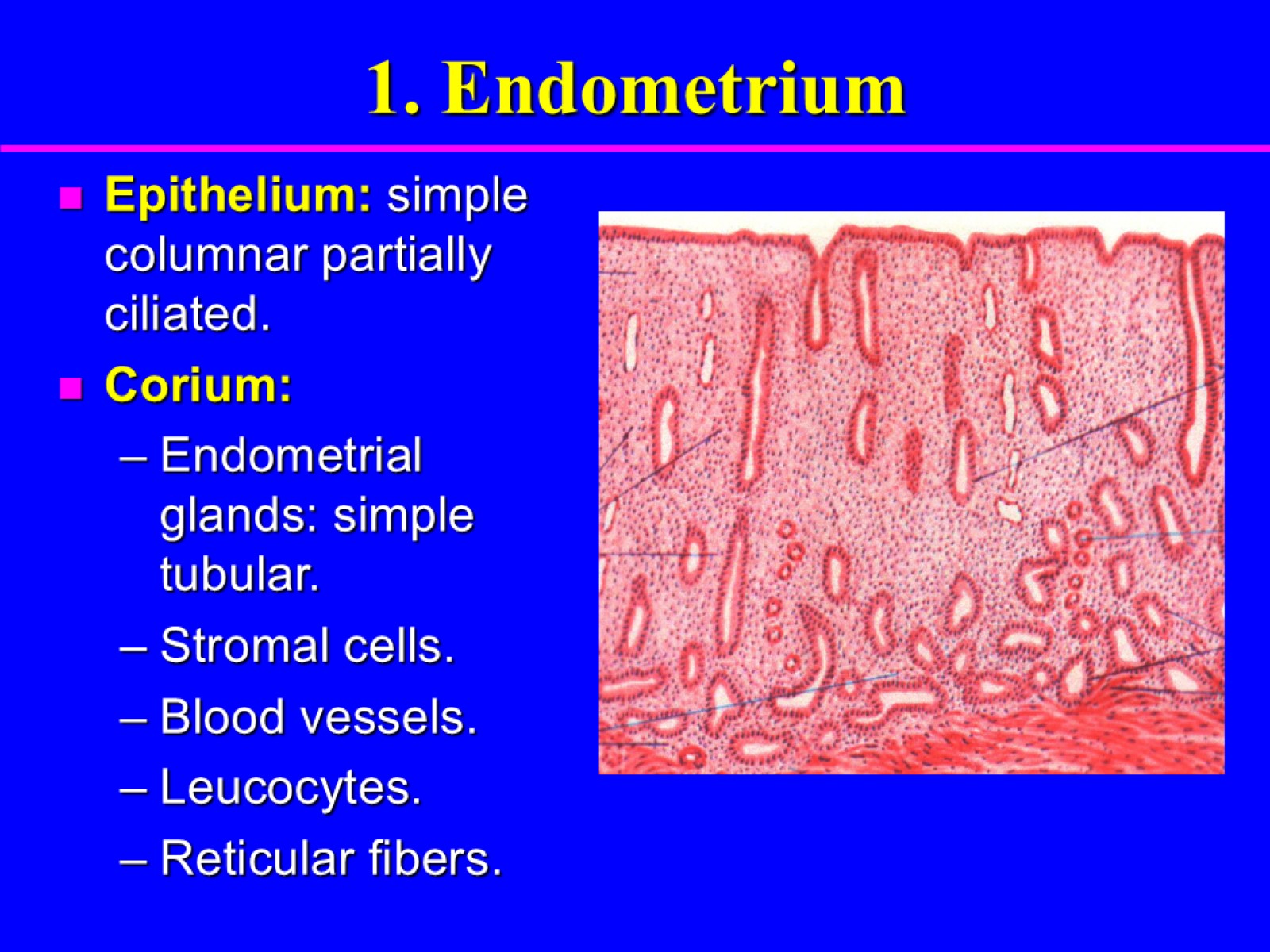 1. Endometrium
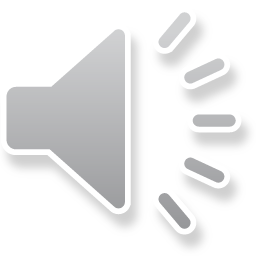 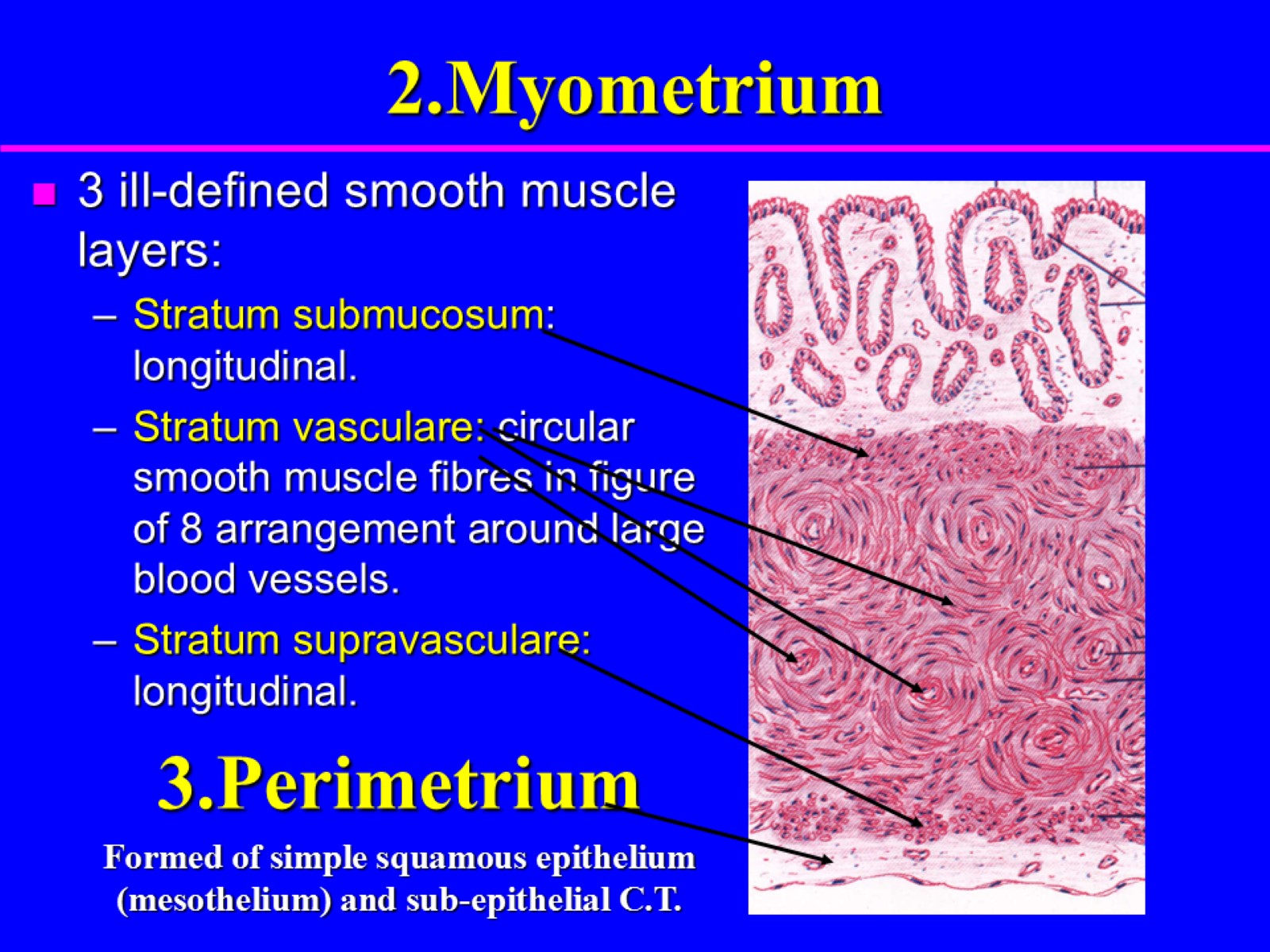 2.Myometrium
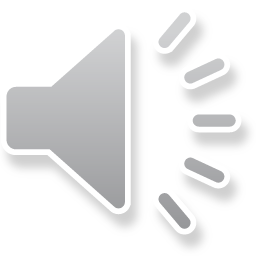 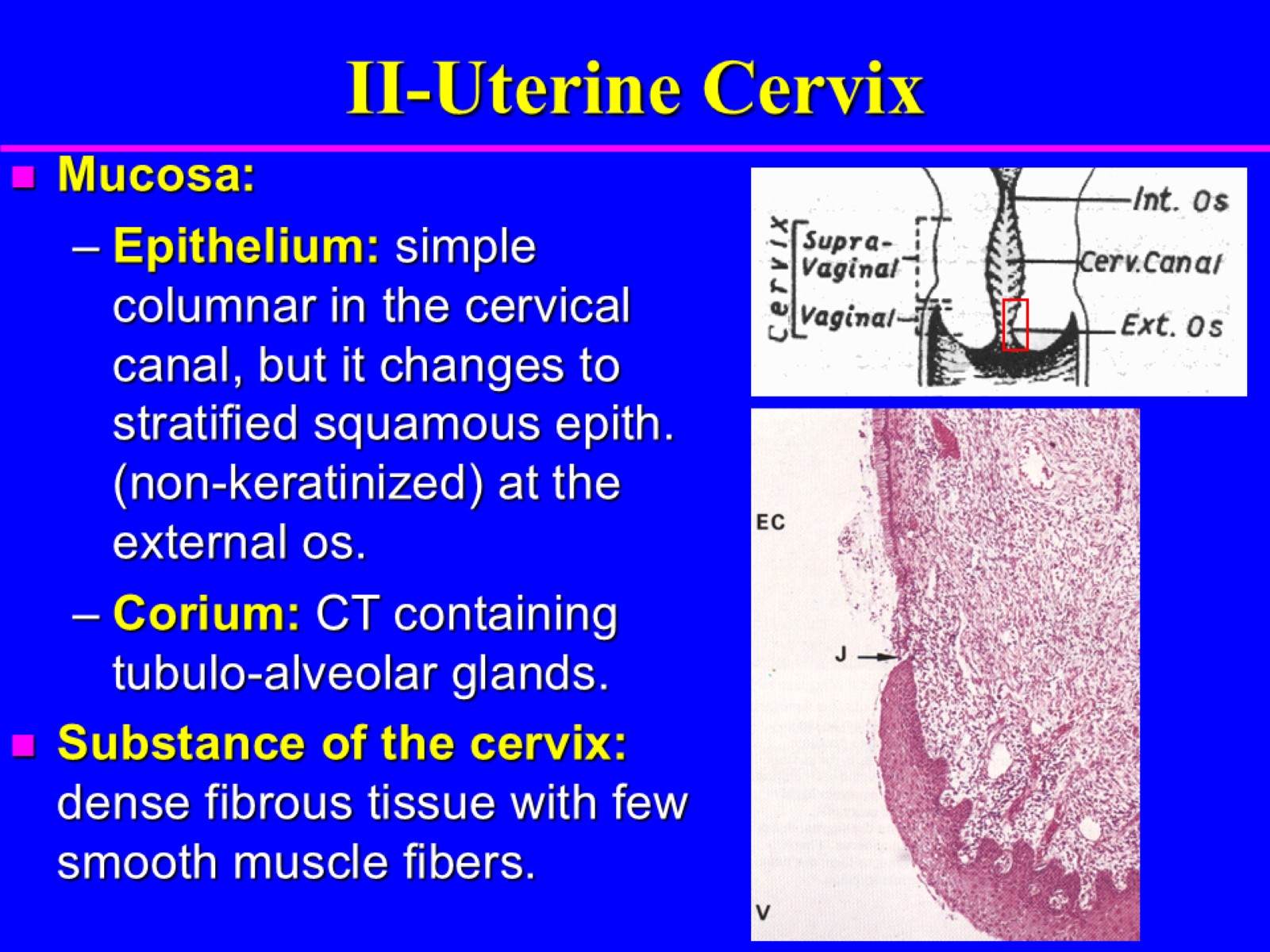 II-Uterine Cervix
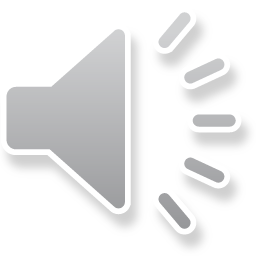 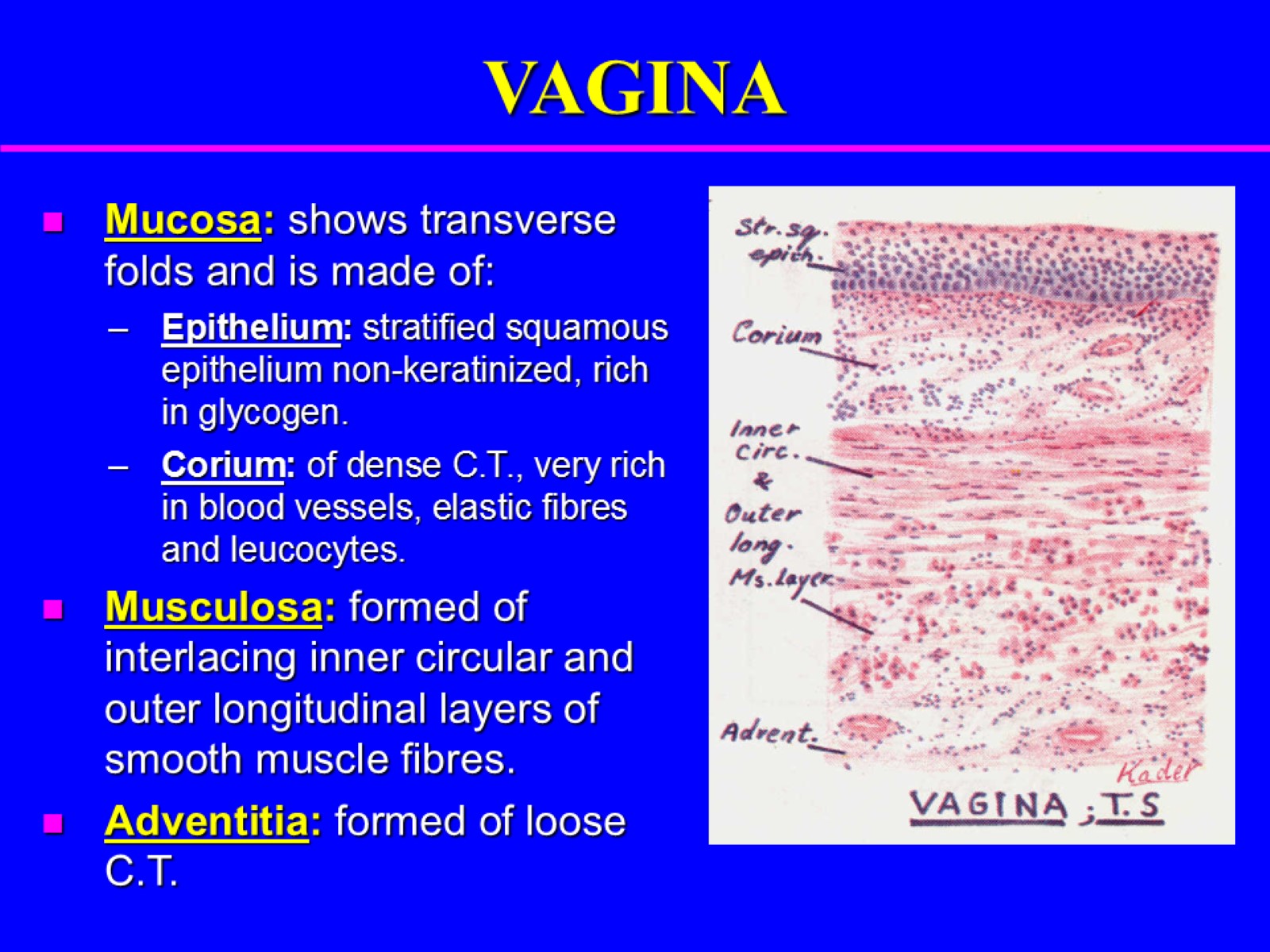 VAGINA
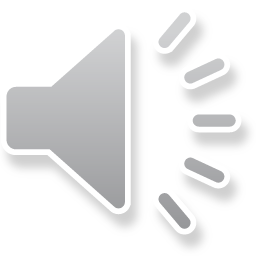 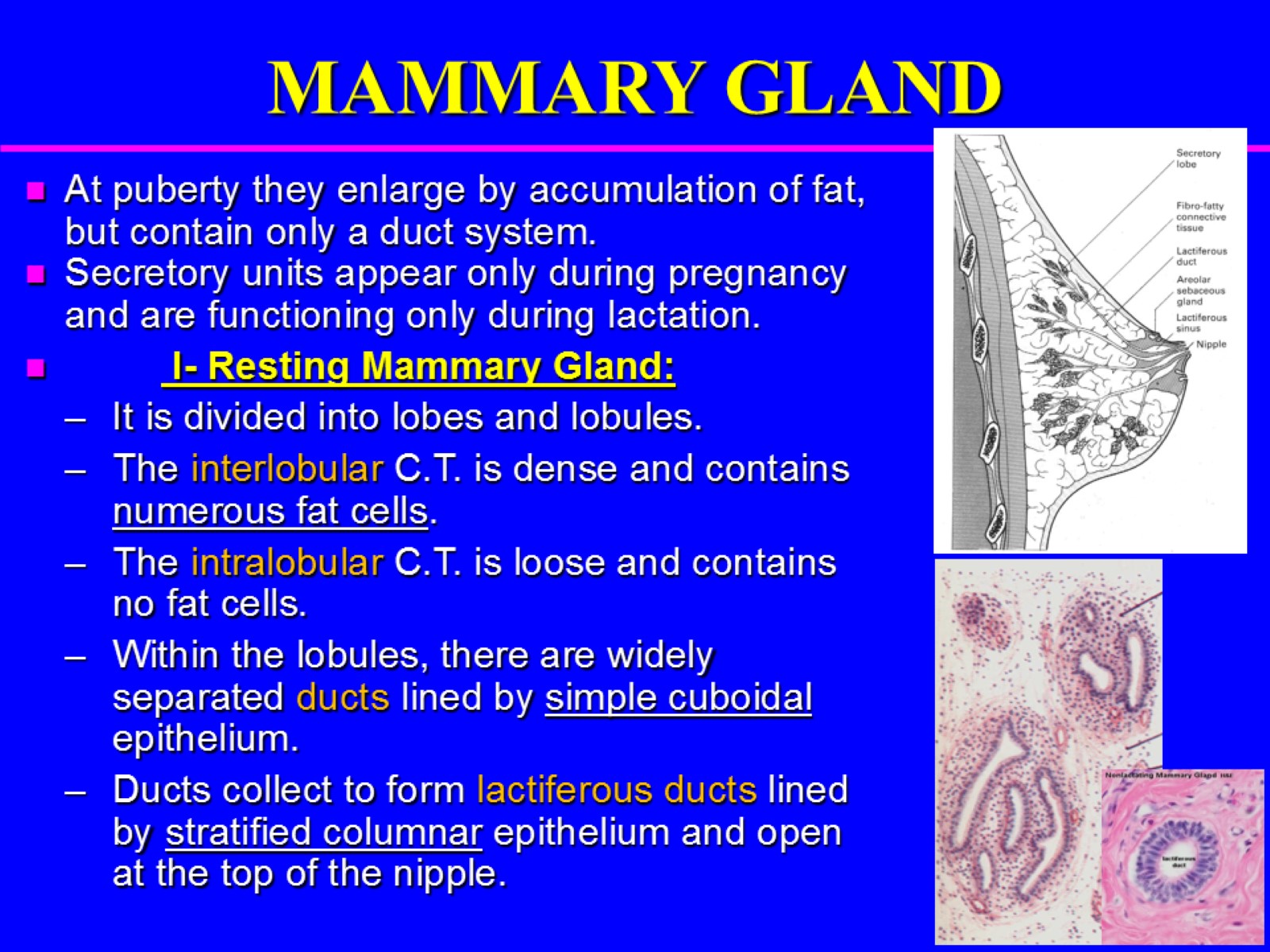 MAMMARY GLAND
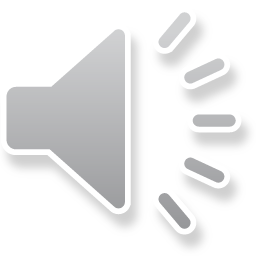 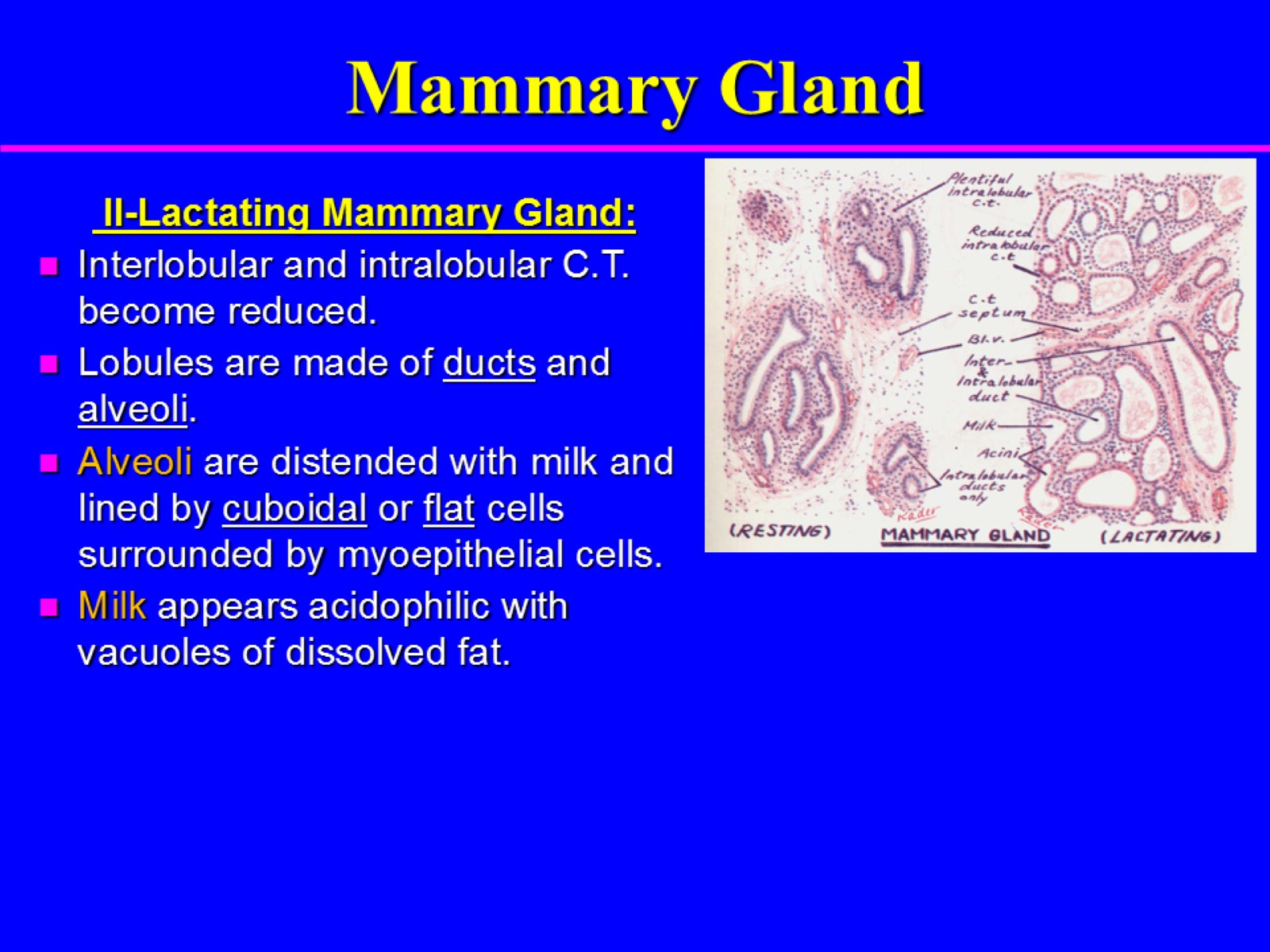 Mammary Gland
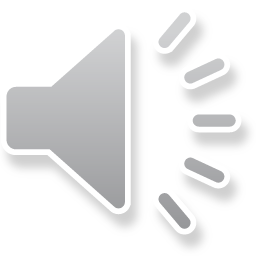 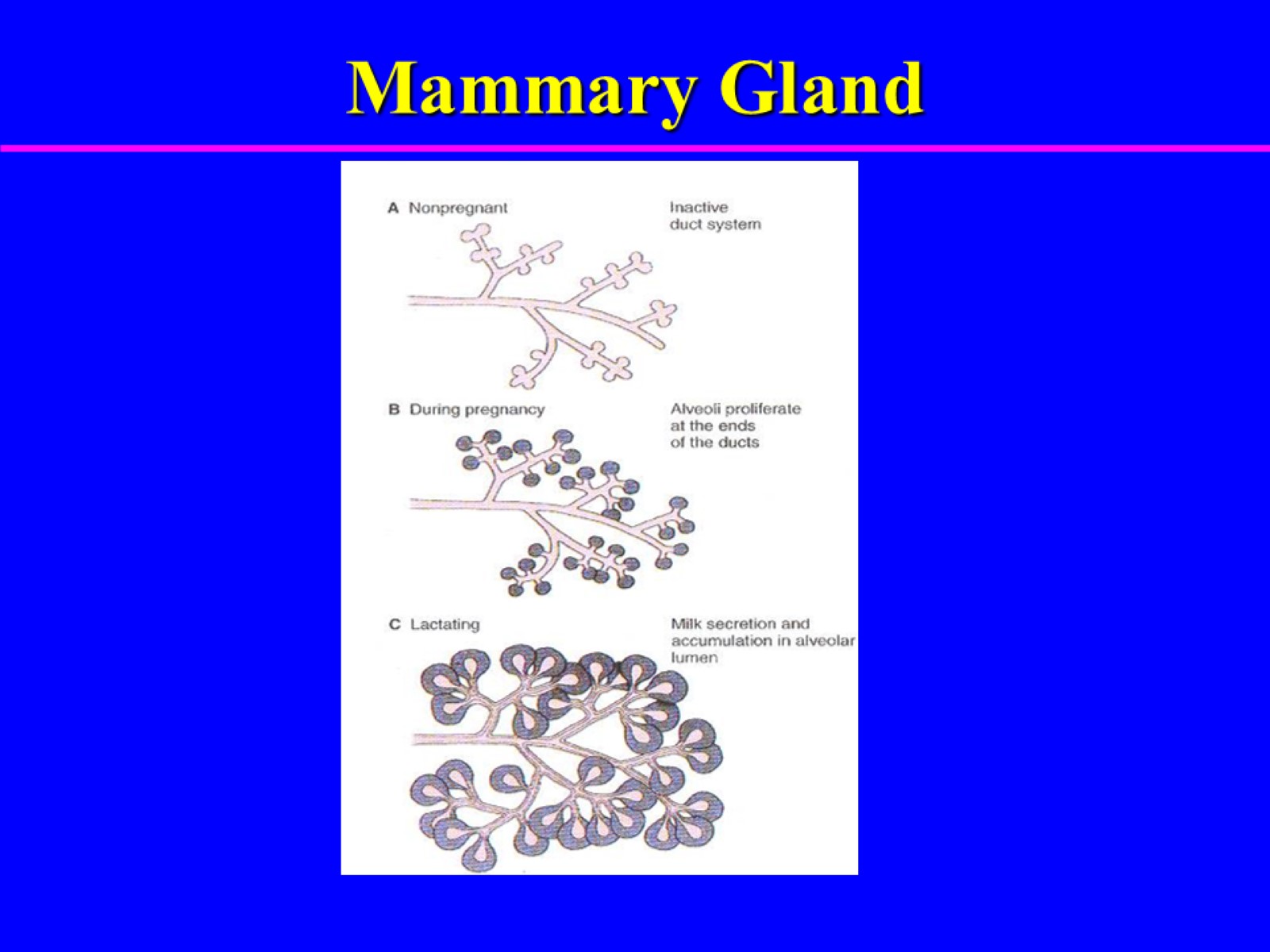 Mammary Gland
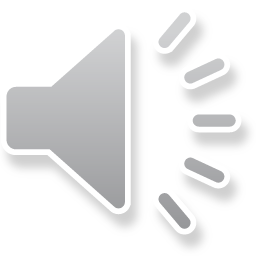 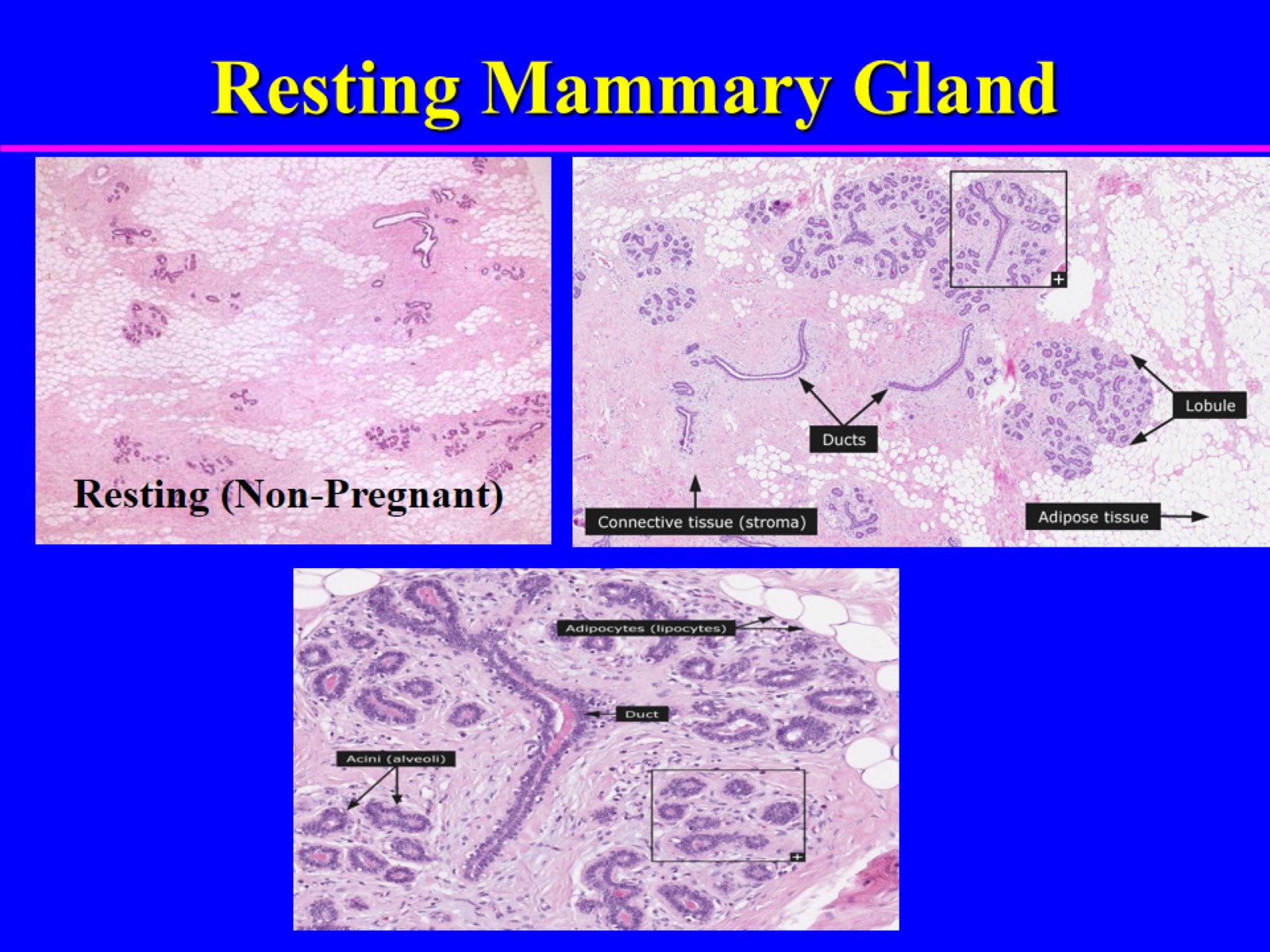 Resting Mammary Gland
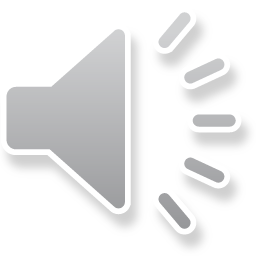 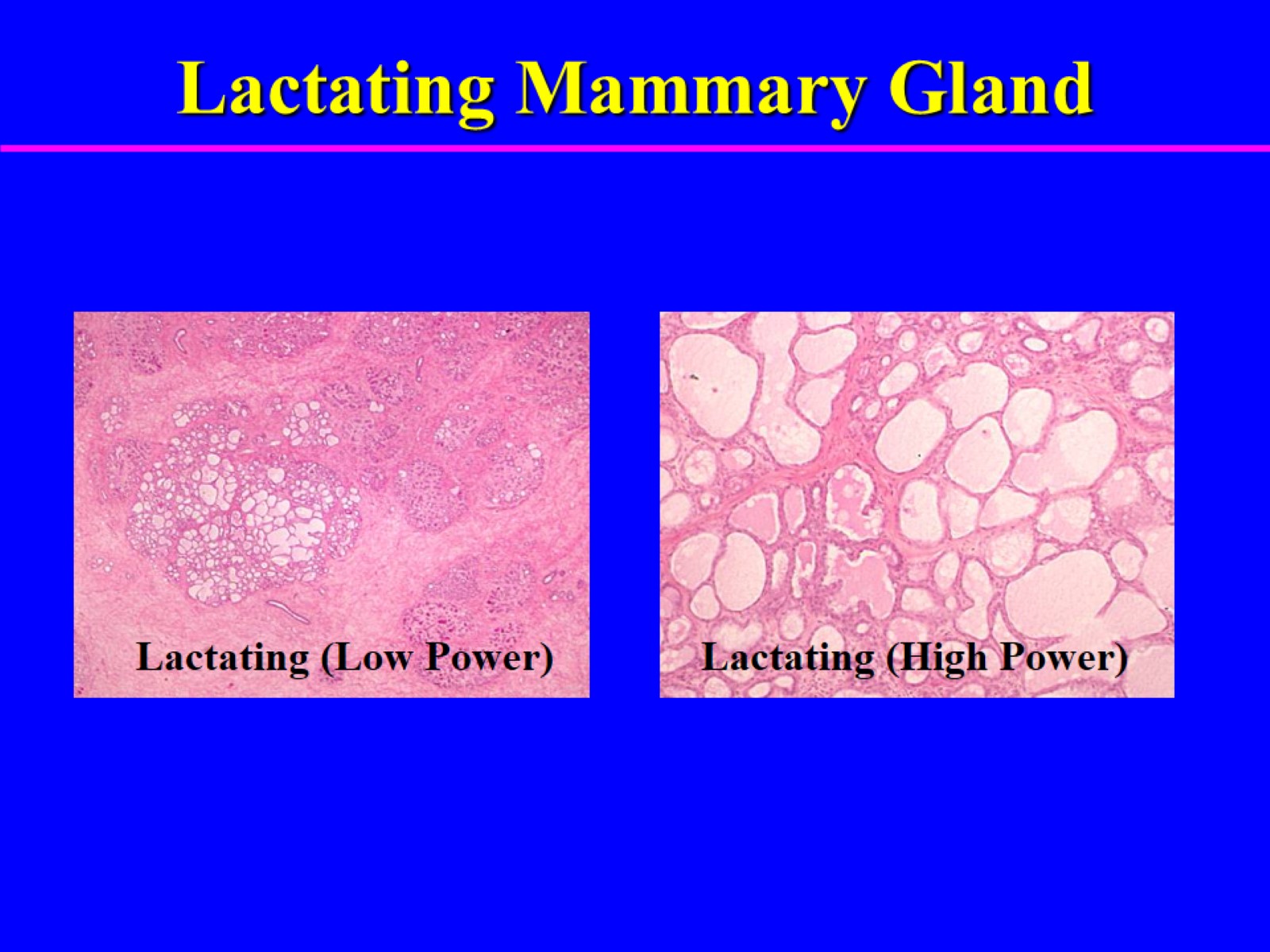 Lactating Mammary Gland
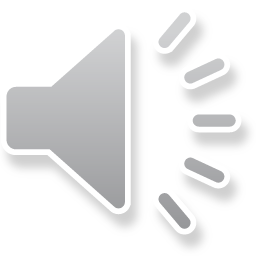